大阪府ESCO事業の導入事例㉑
（1/2）
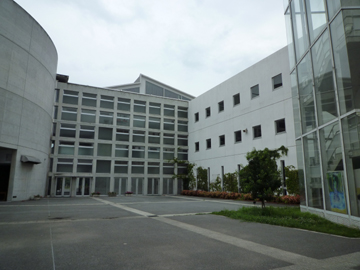 大阪府ESCO事業の導入事例㉑


【契約に基づくESCＯ事業の経費と利益配分】
（2/2）
（単位：千円／年）
光熱水費

【 150,259 】
光熱水費
削減額

【 26,884 】
府の利益

【 1,783 】
府の利益

【 26,884 】
ESCO
サービス料

【 25,101 】
光熱水費

【 123,375 】
光熱水費

【 123,375 】
ESCO実施前
ESCOサービス期間（10年間）
契約期間満了後